Kreuzweg
In den Weinbergen
von Senheim an der Mosel
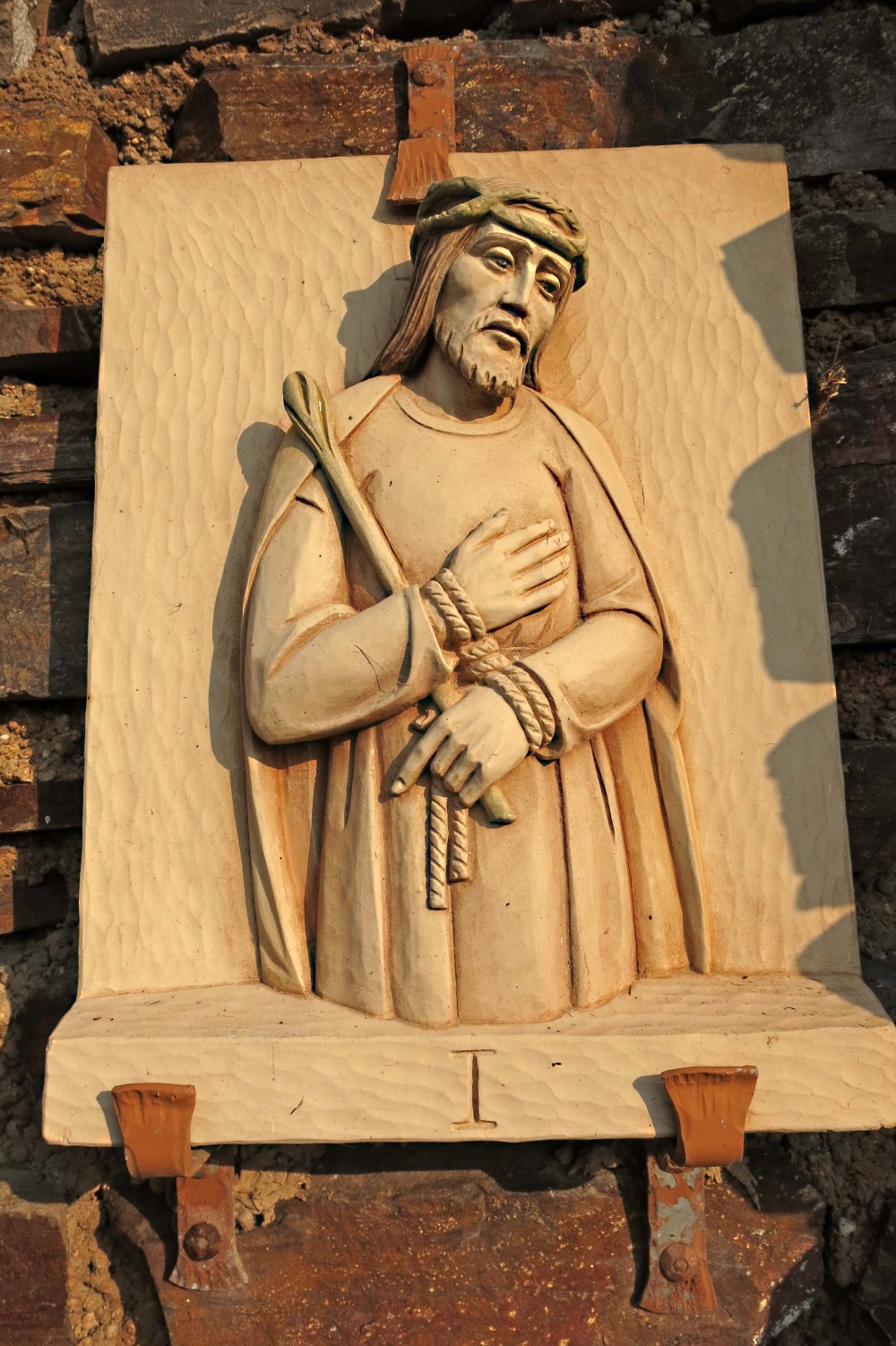 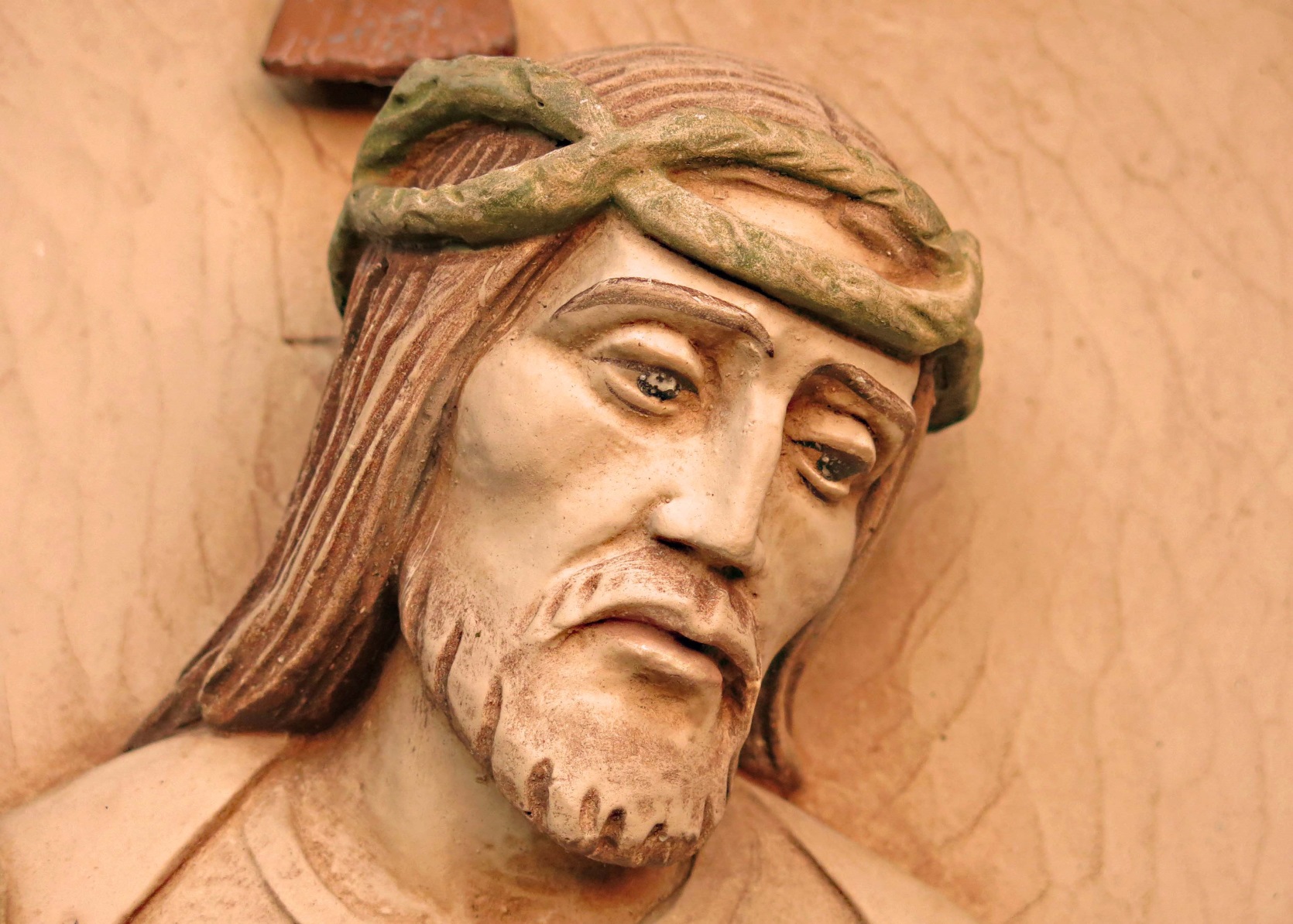 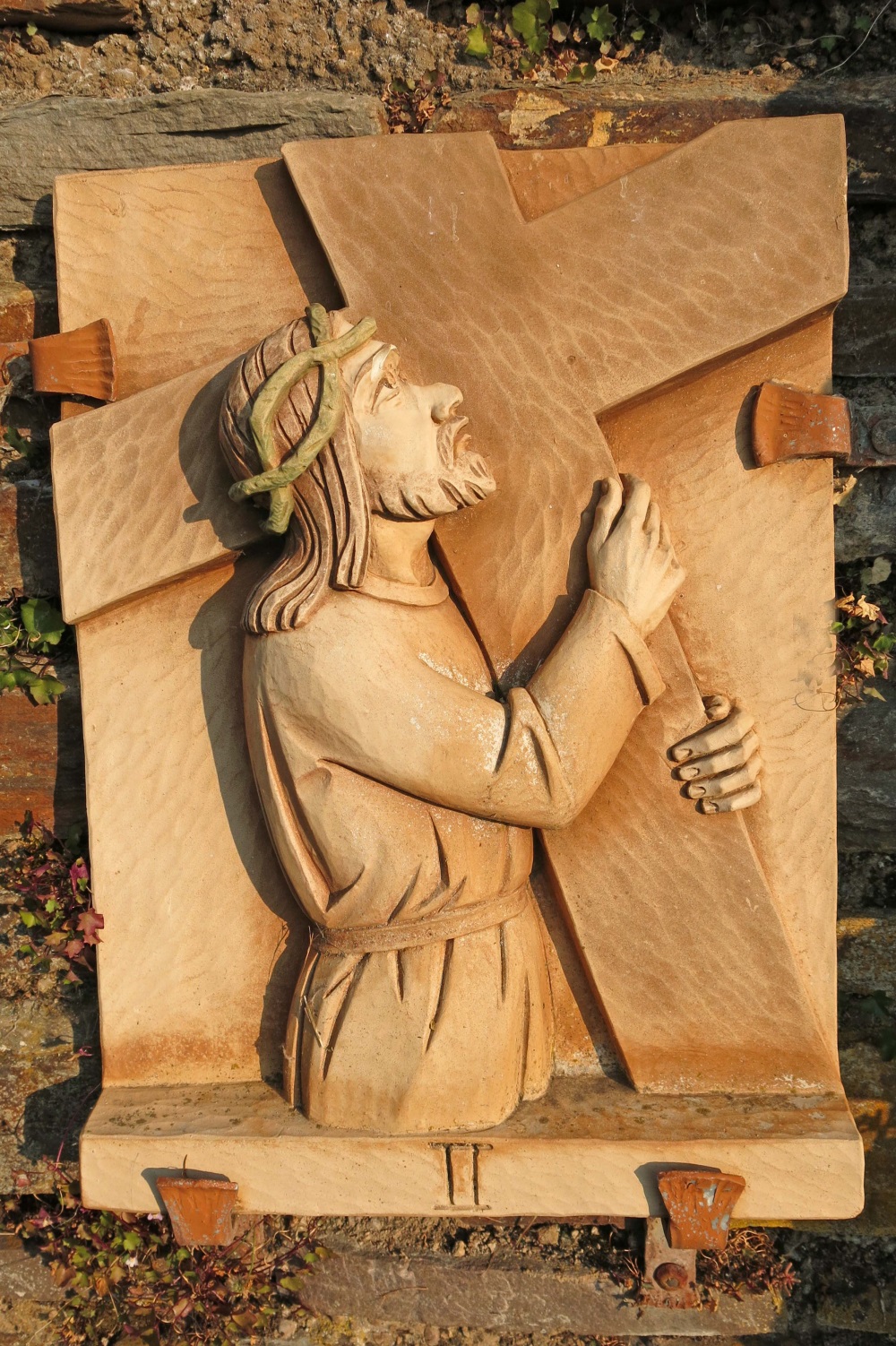 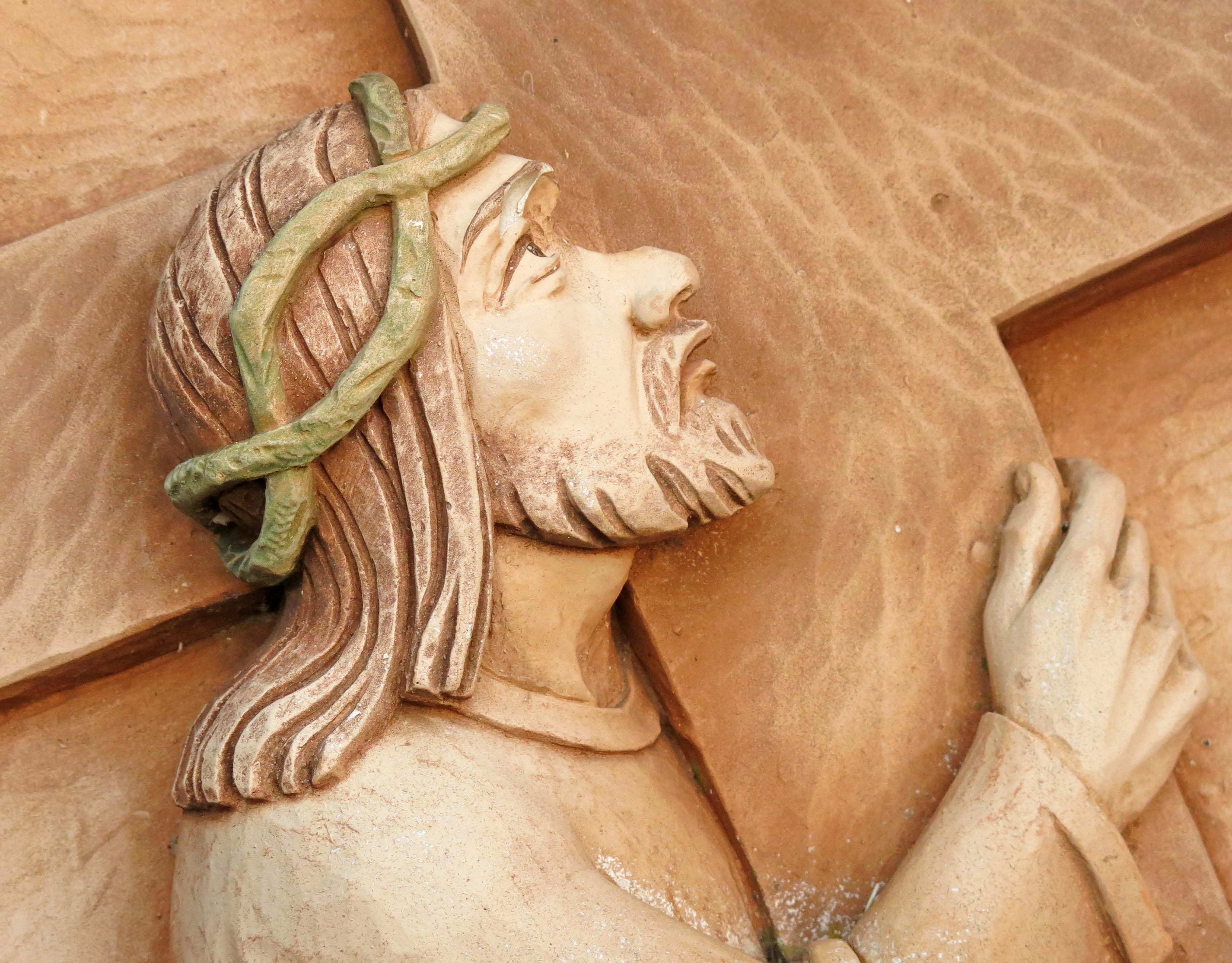 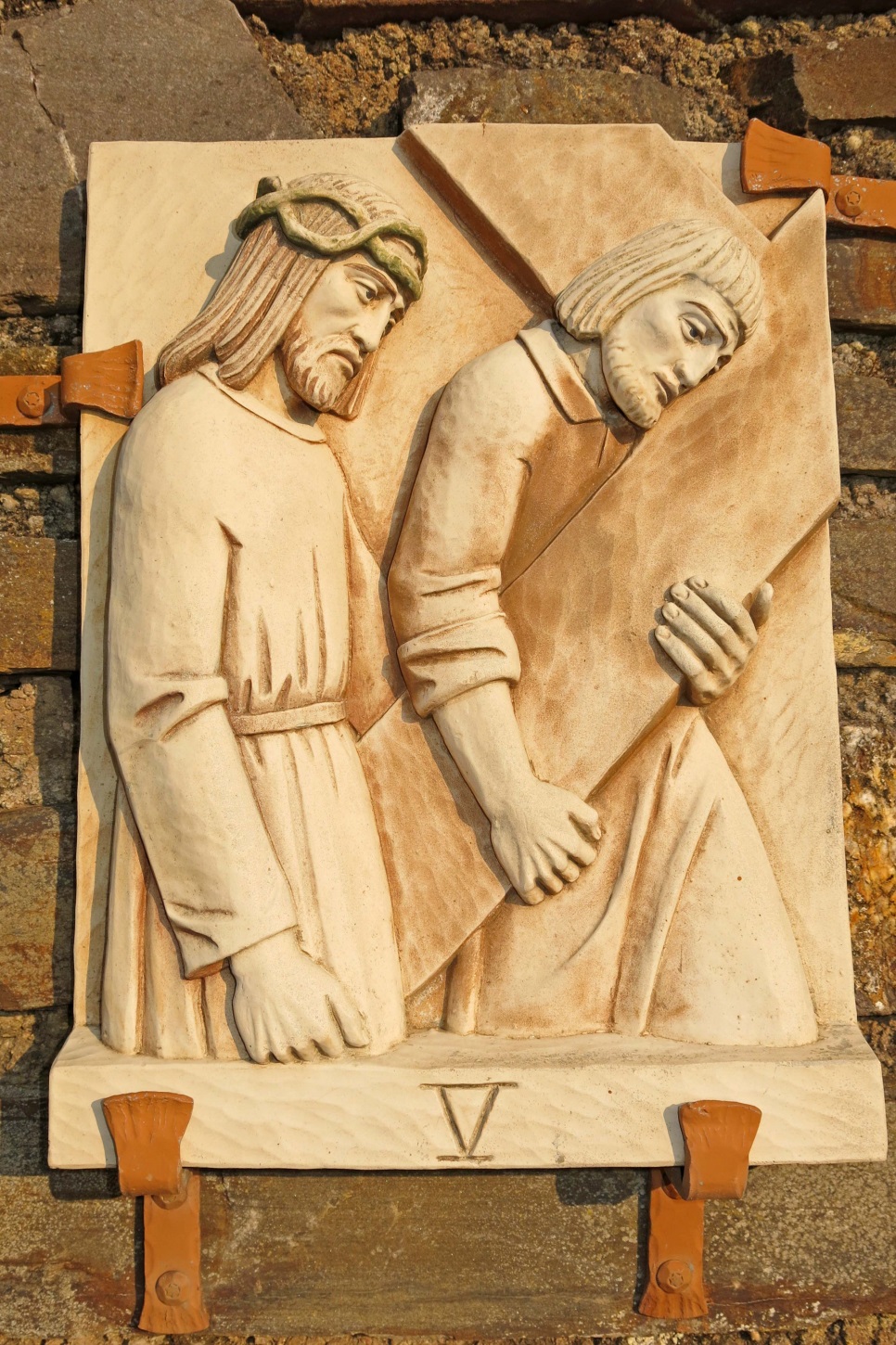 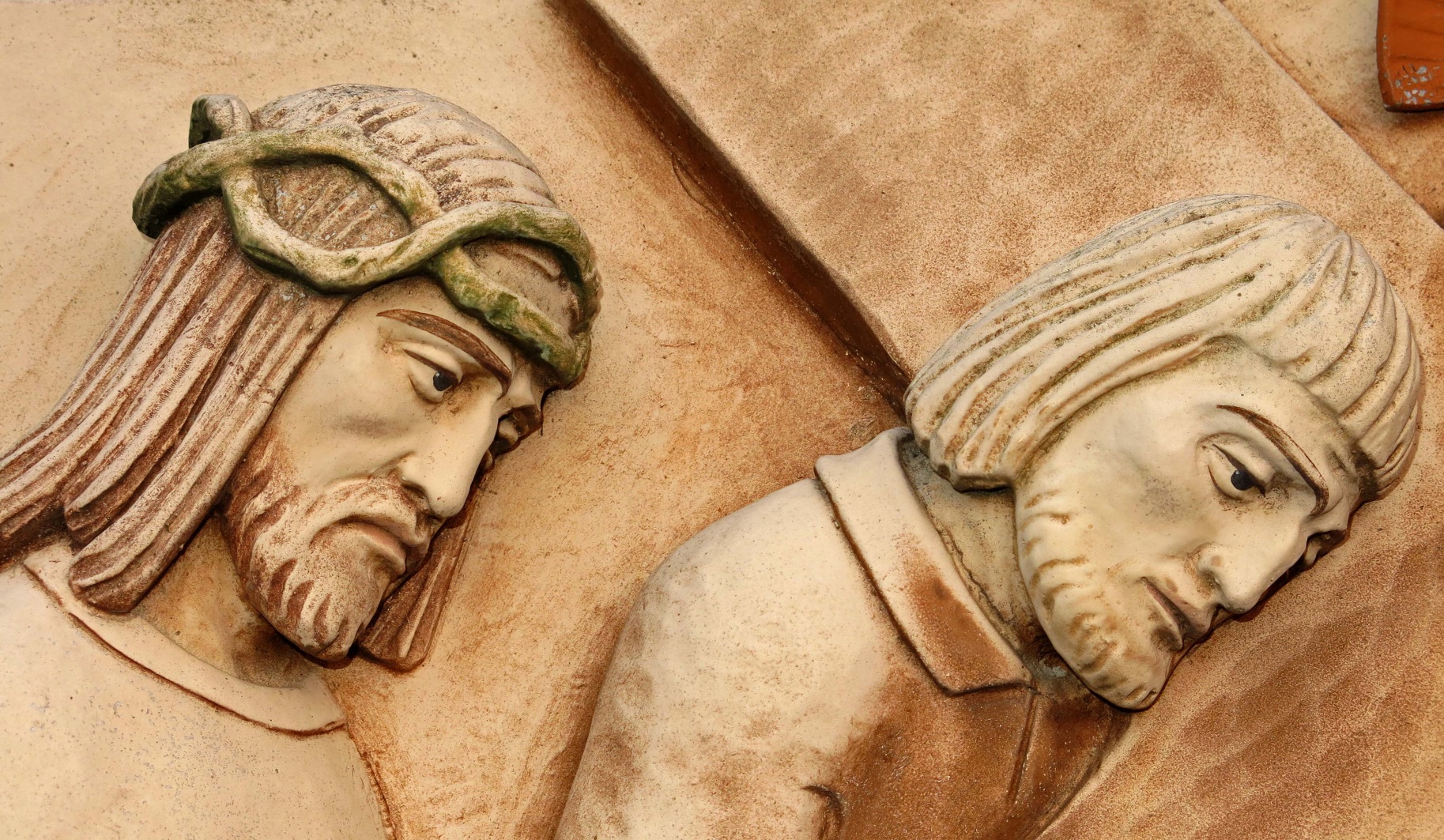 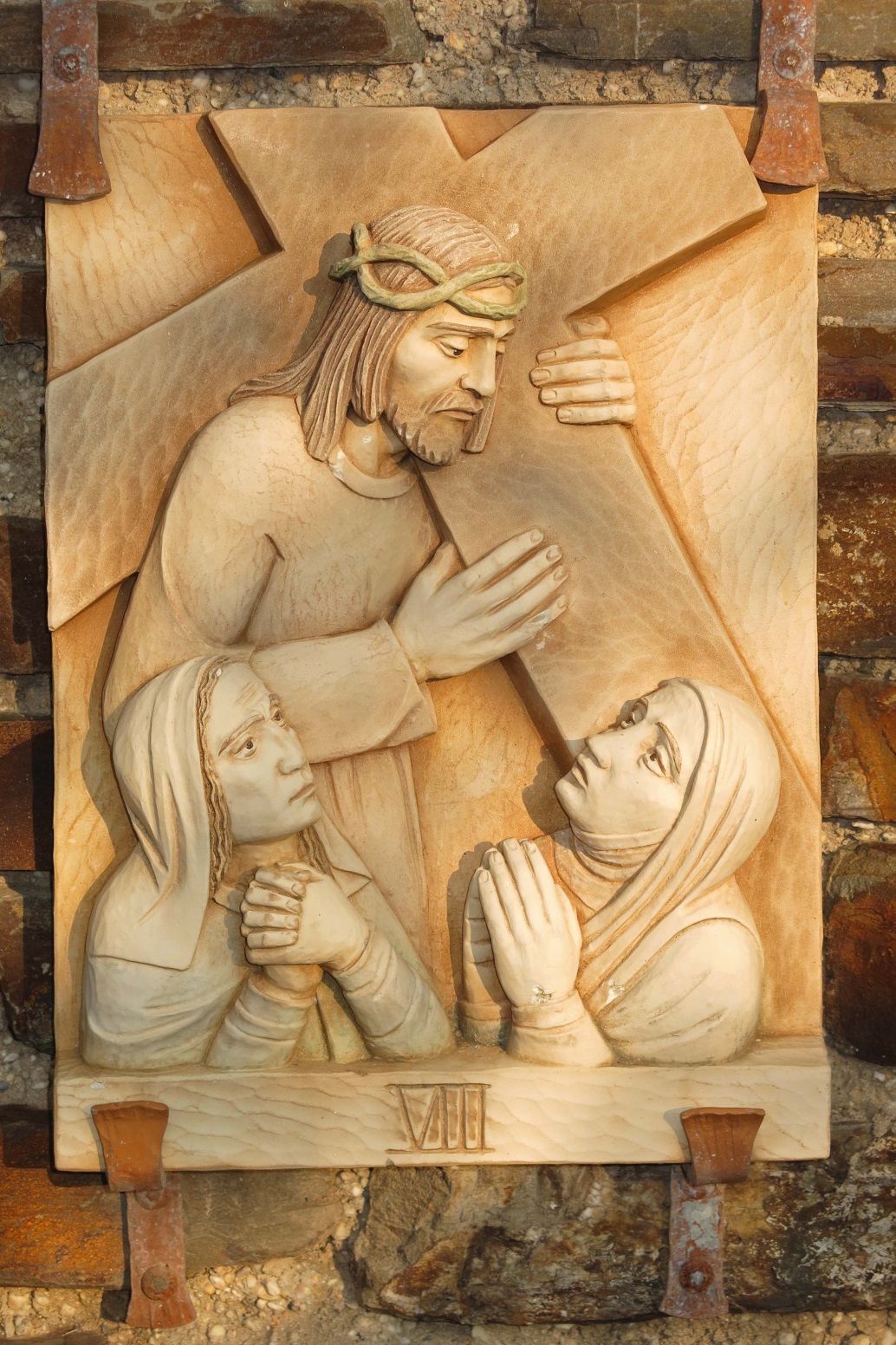 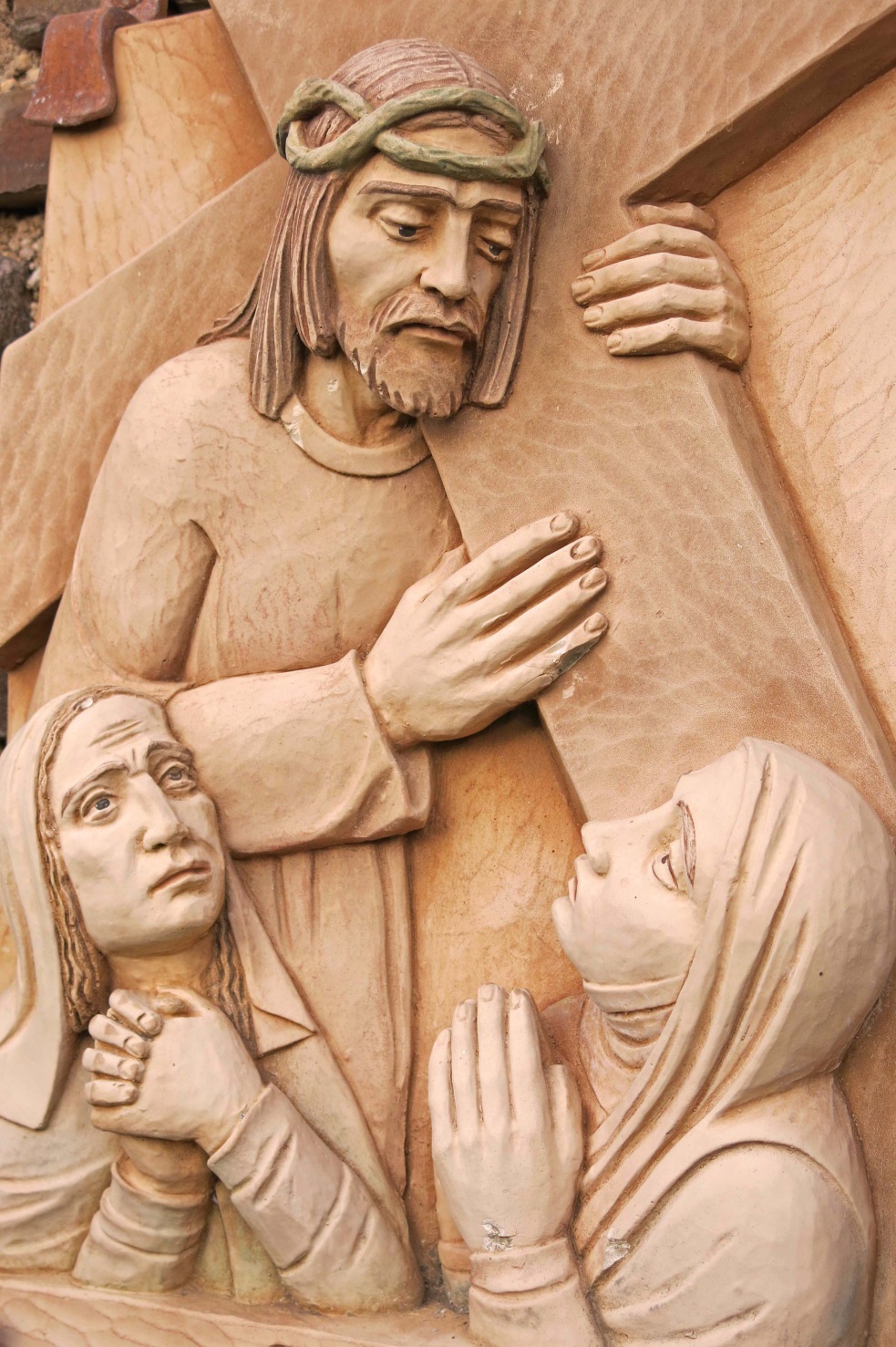 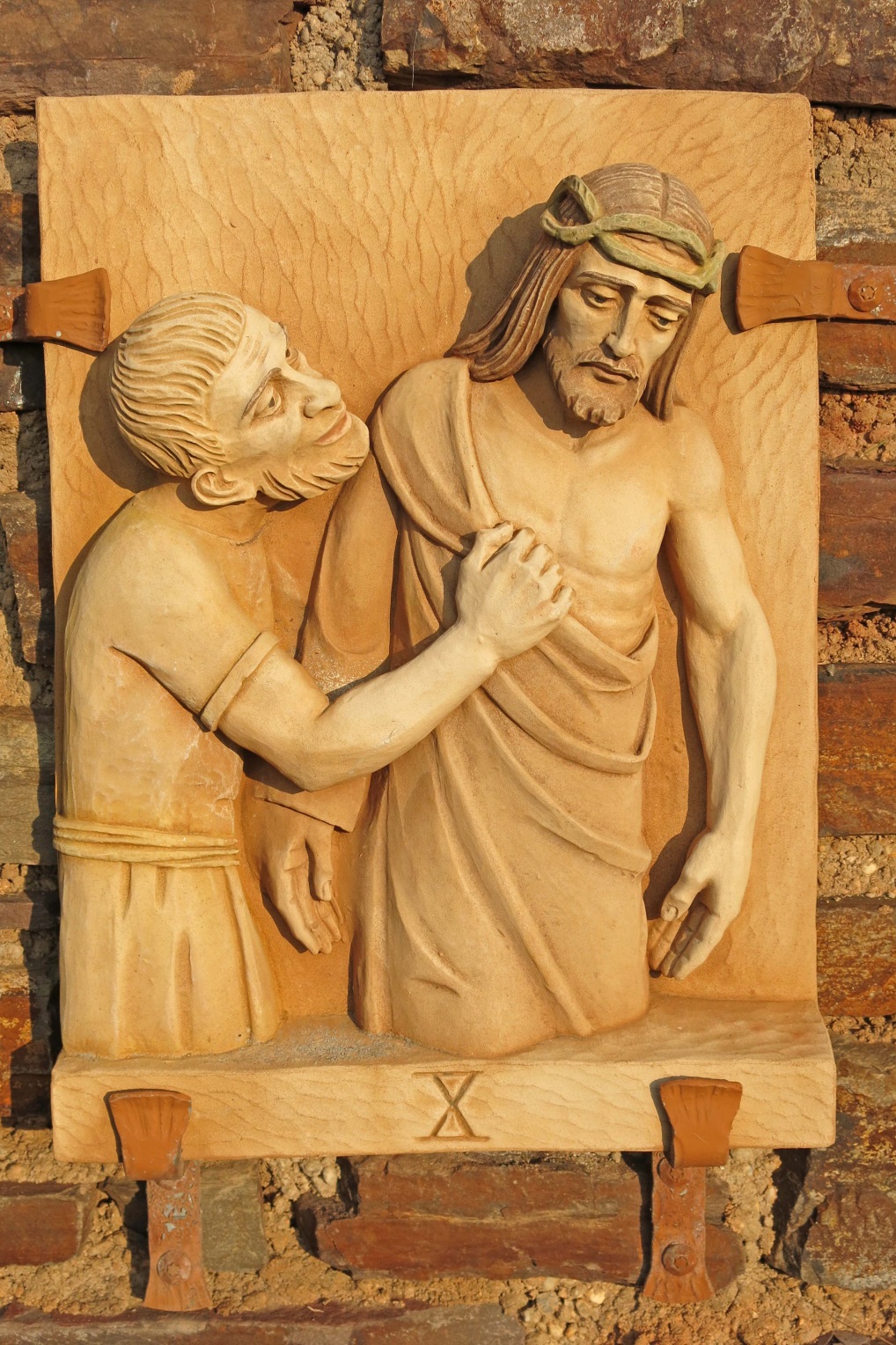 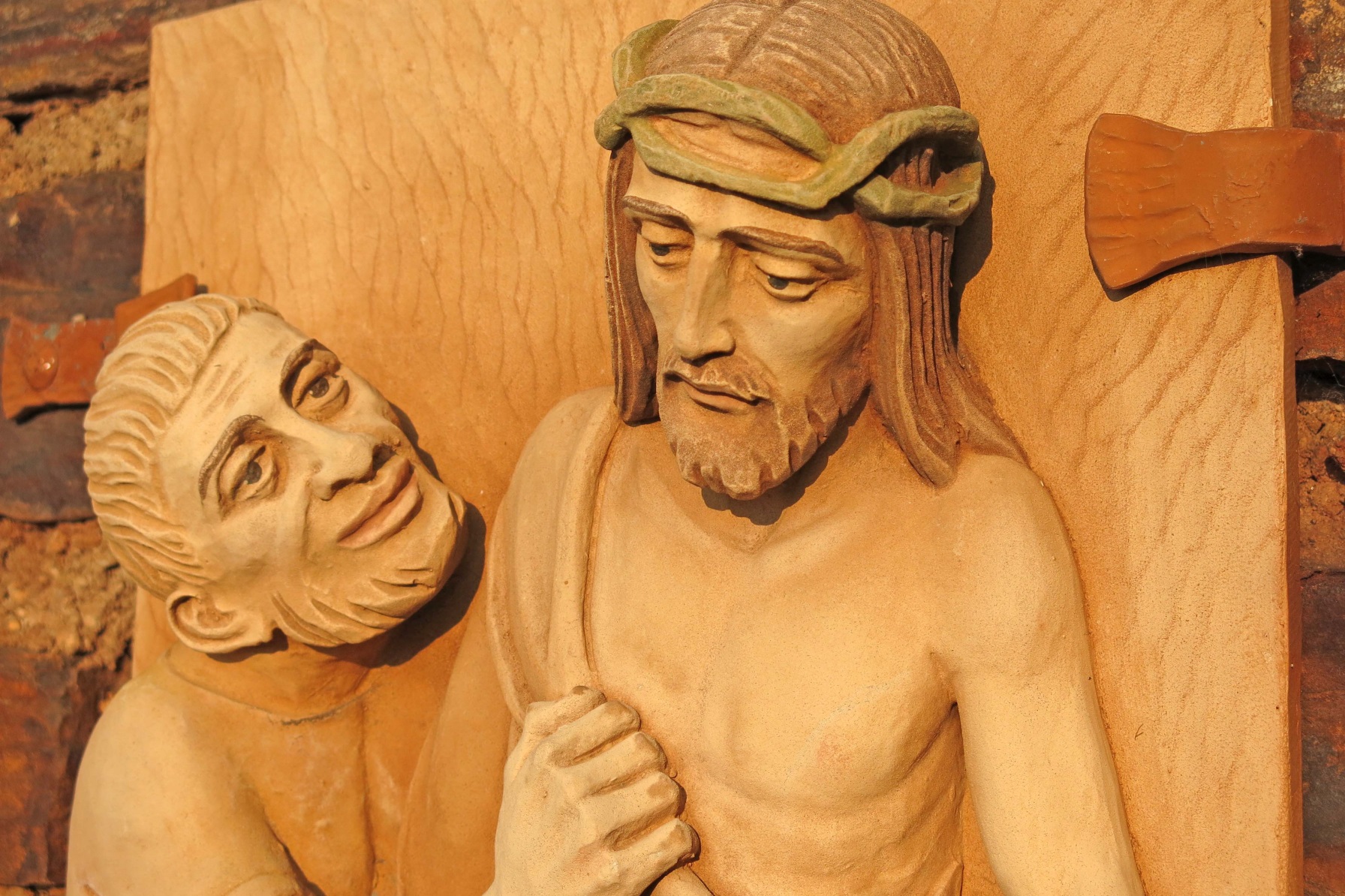 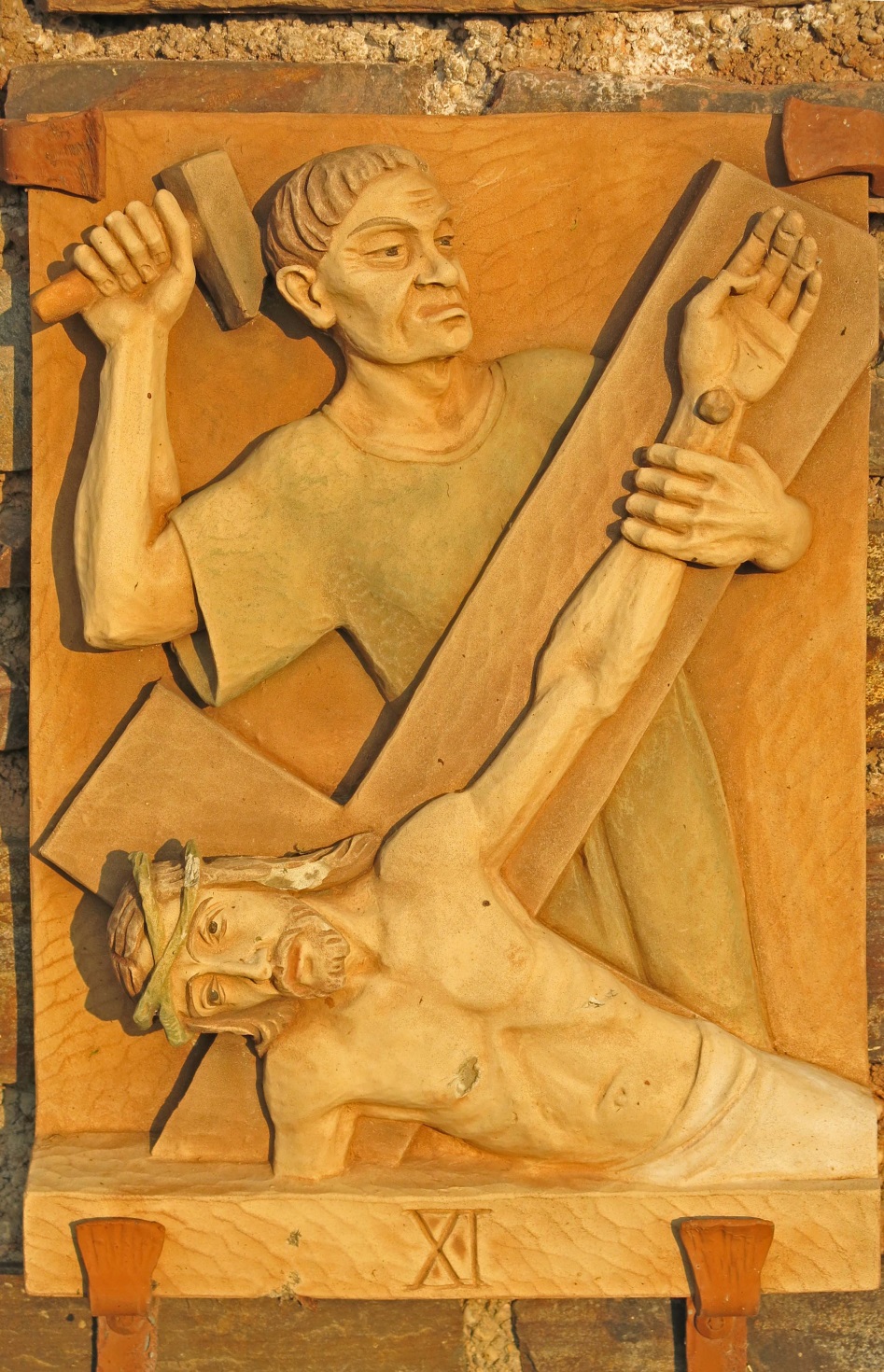 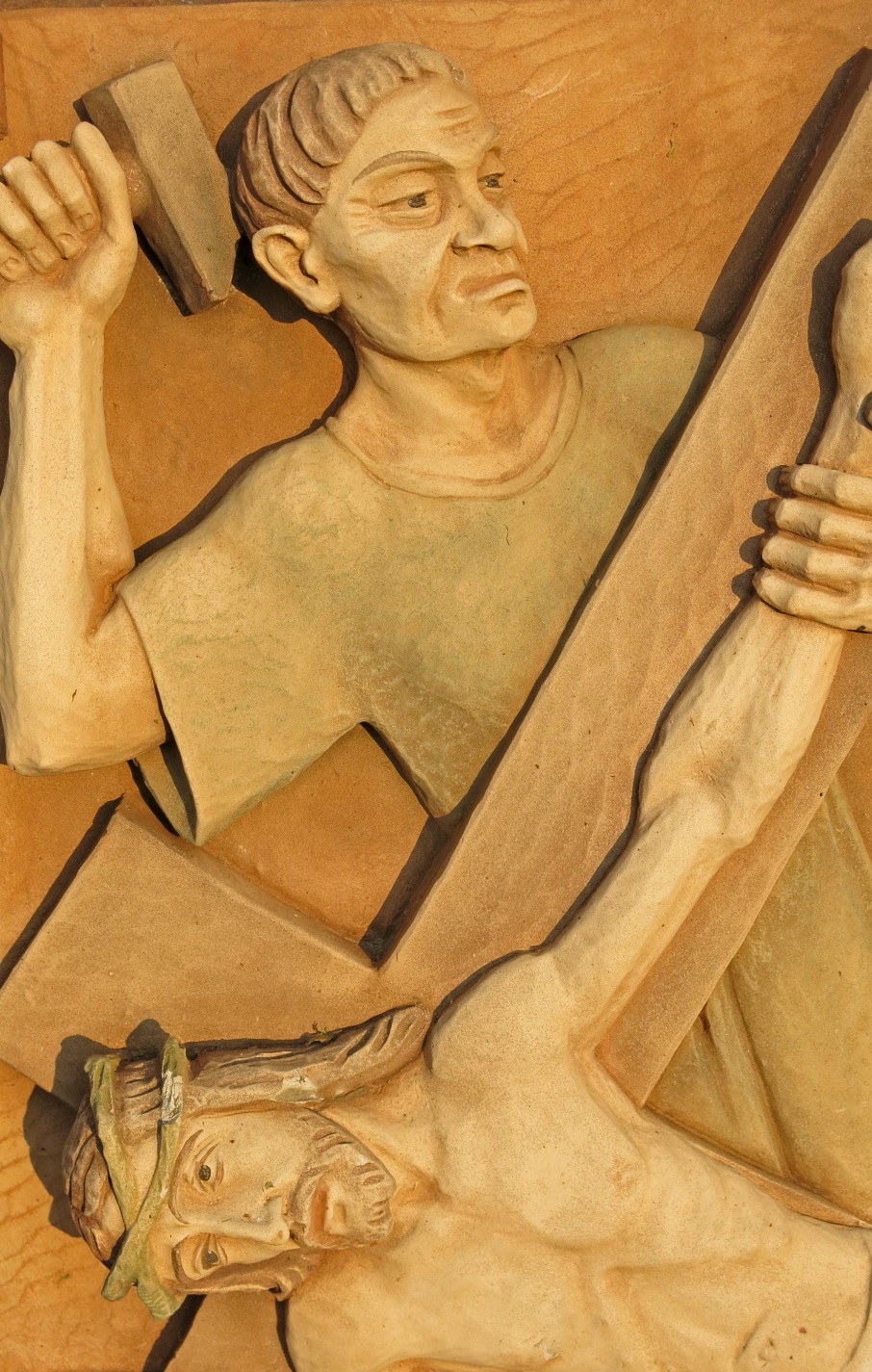 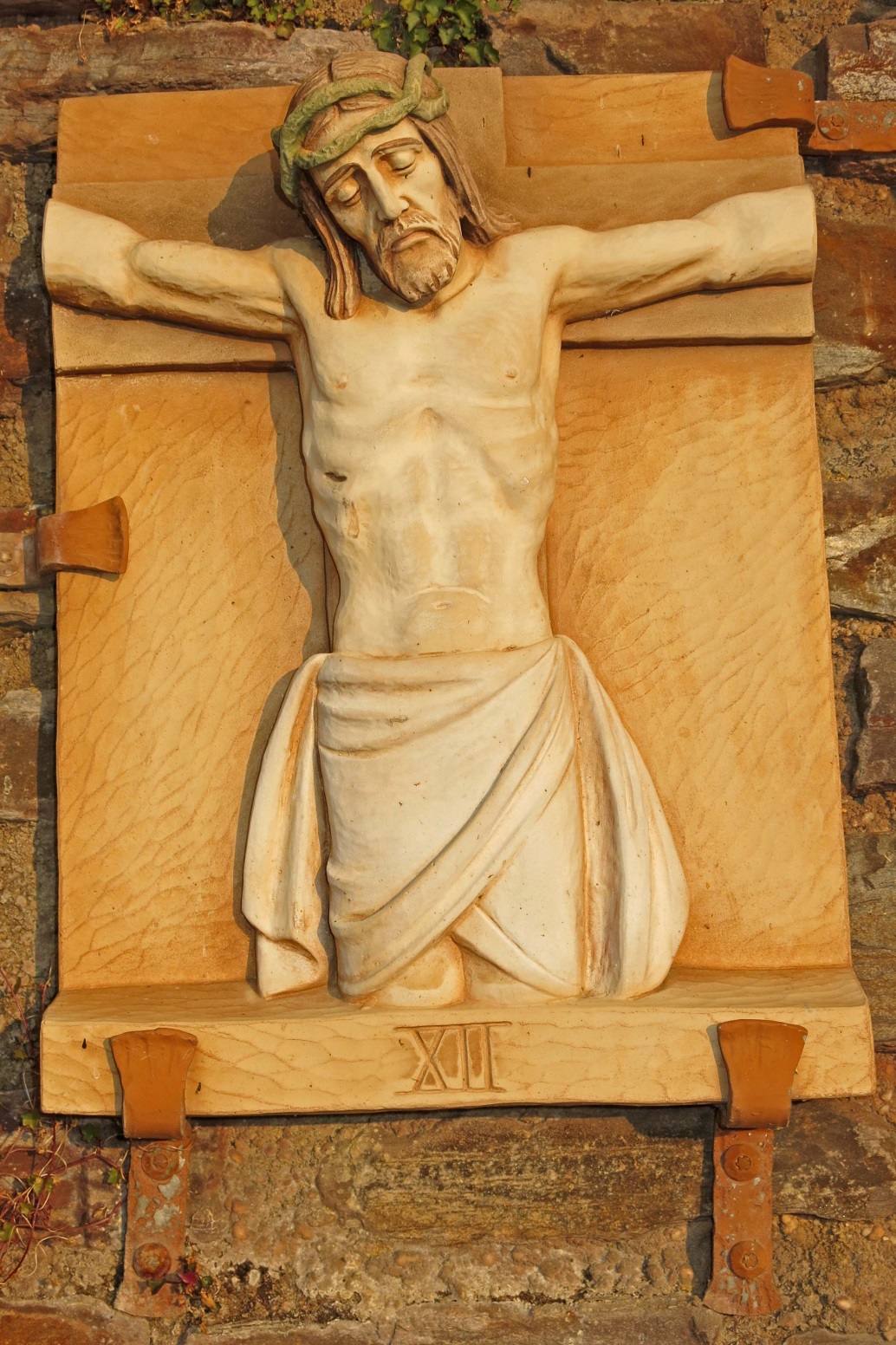 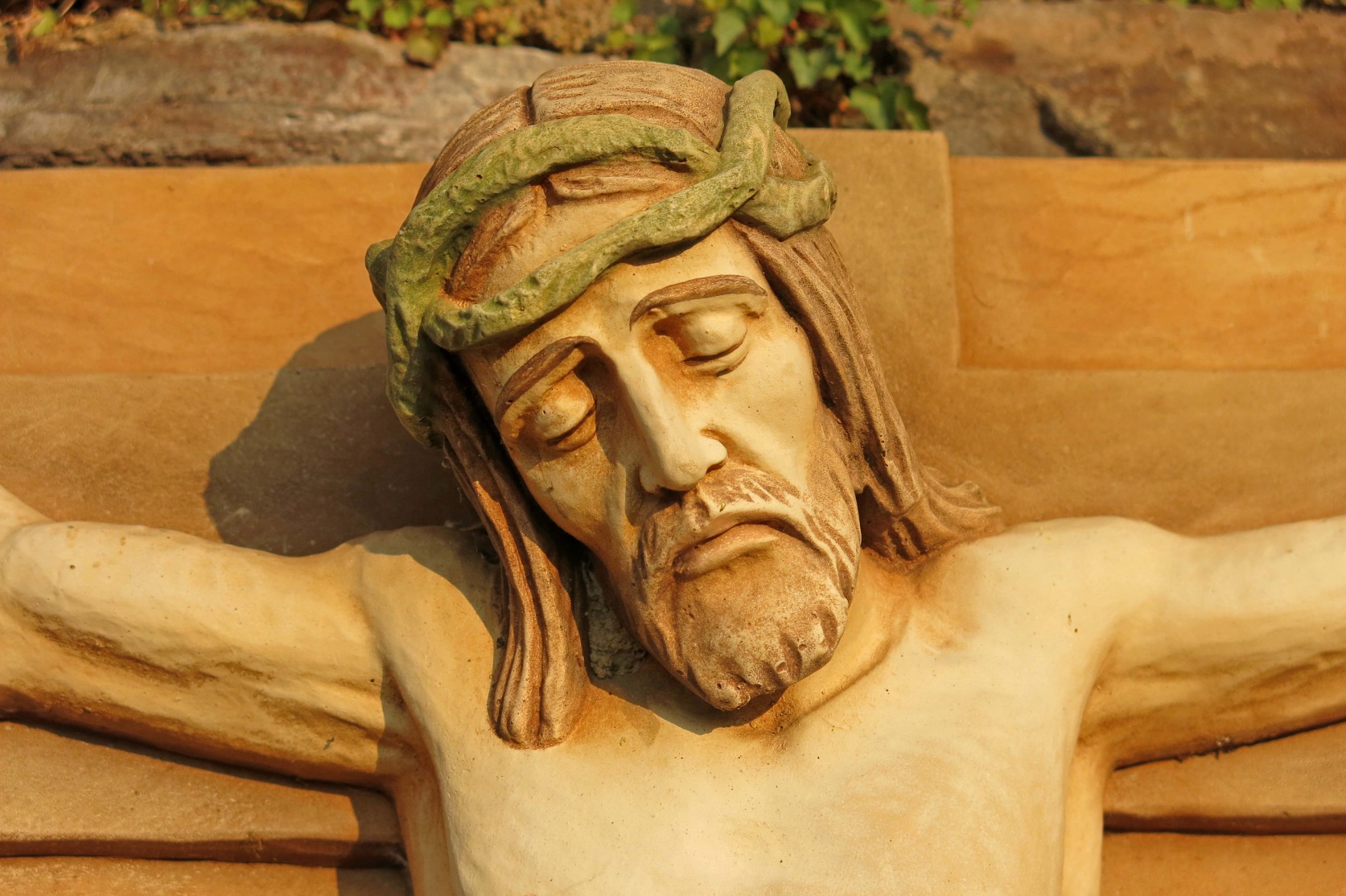 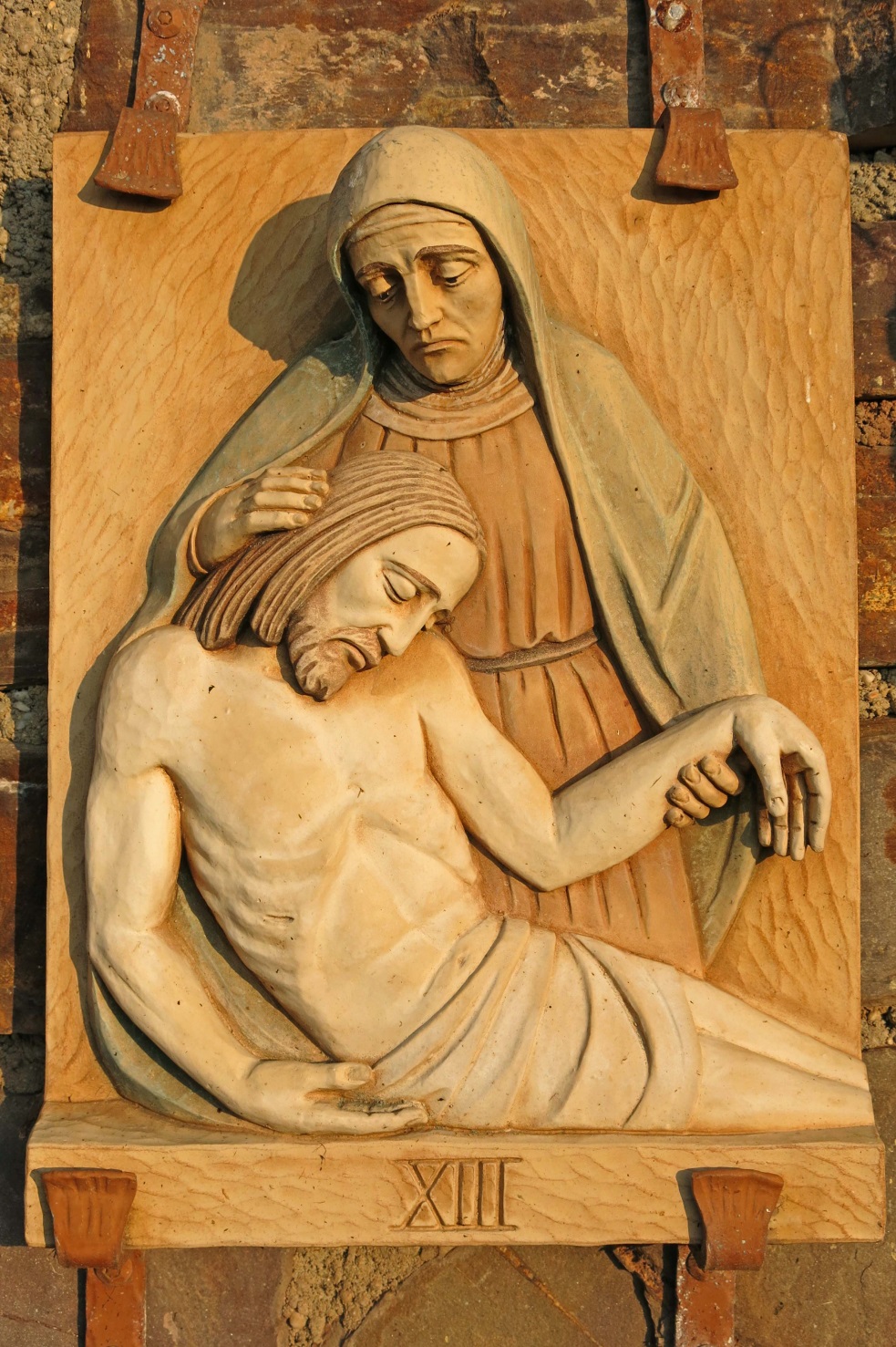 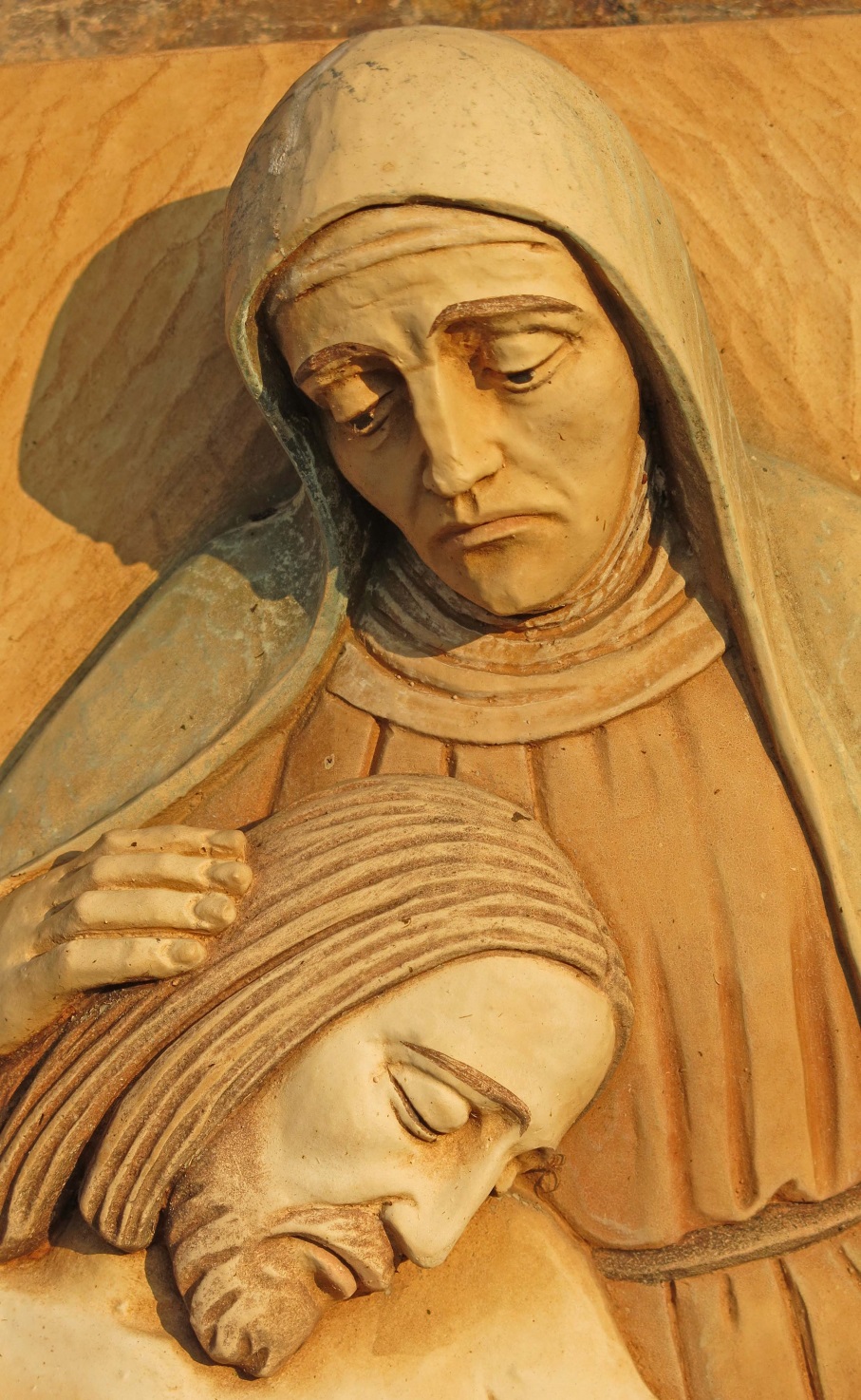 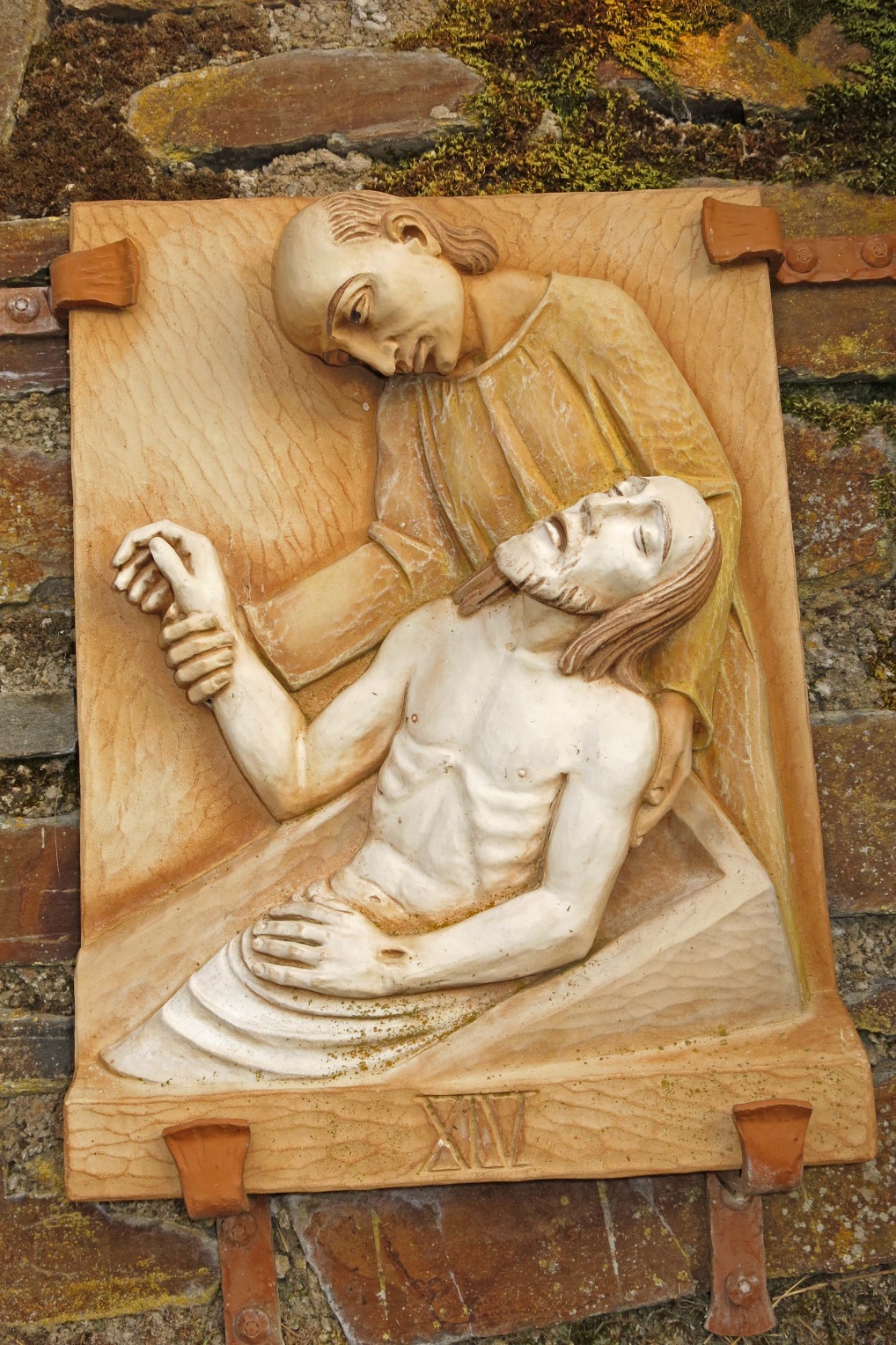 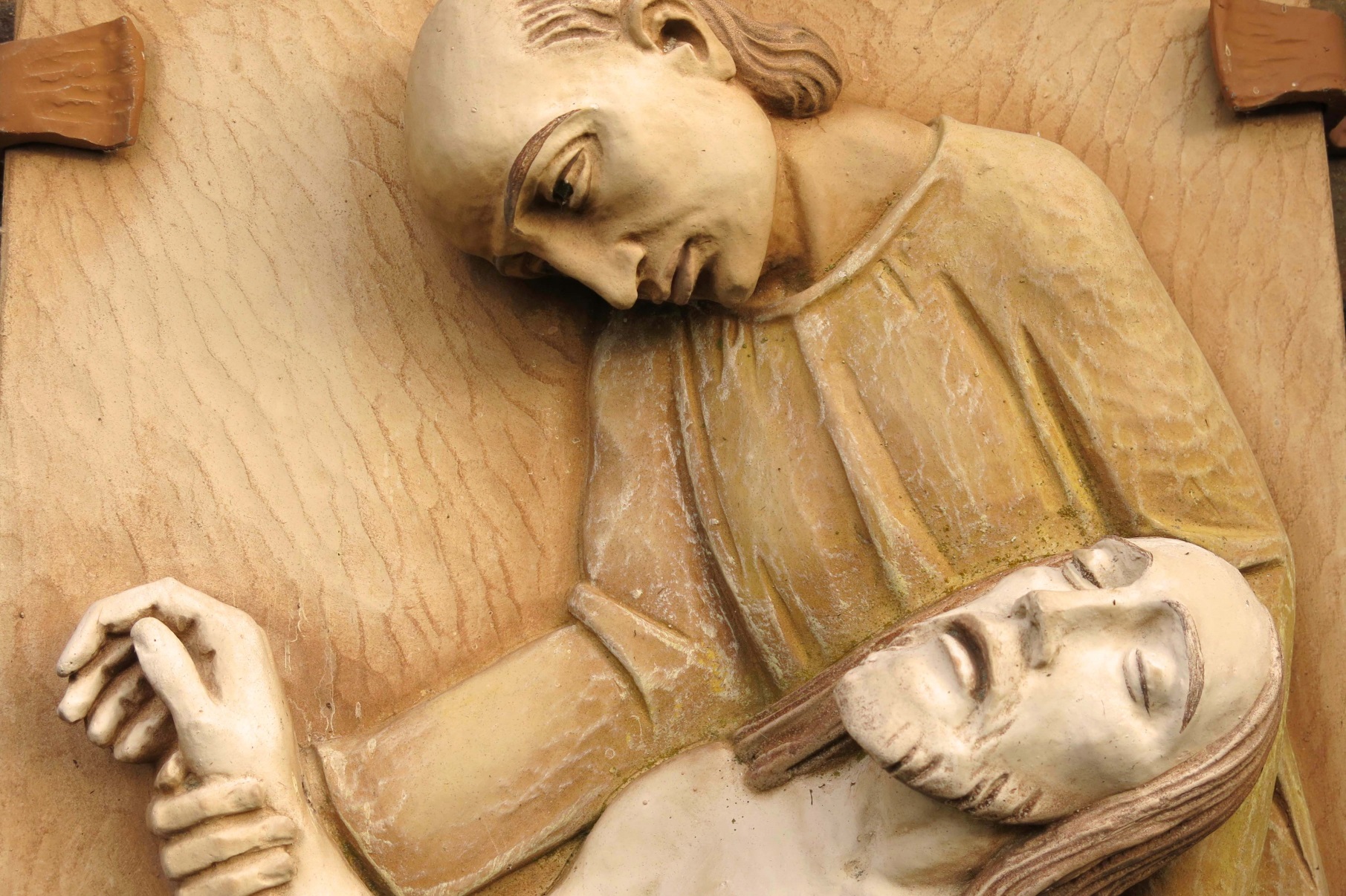